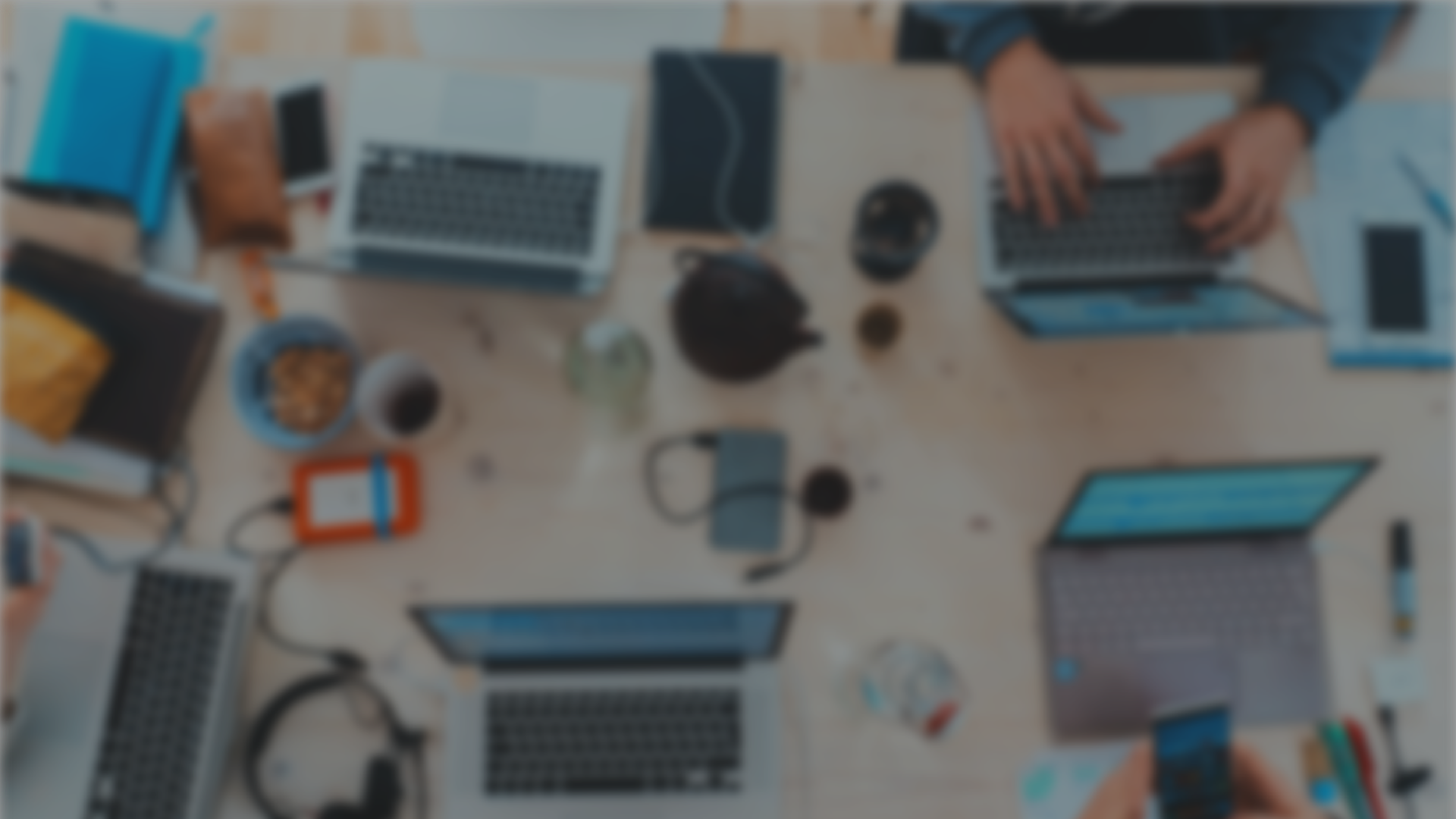 Sprint 48Show and Tell 11 September 2024
C Squad
Digital Team
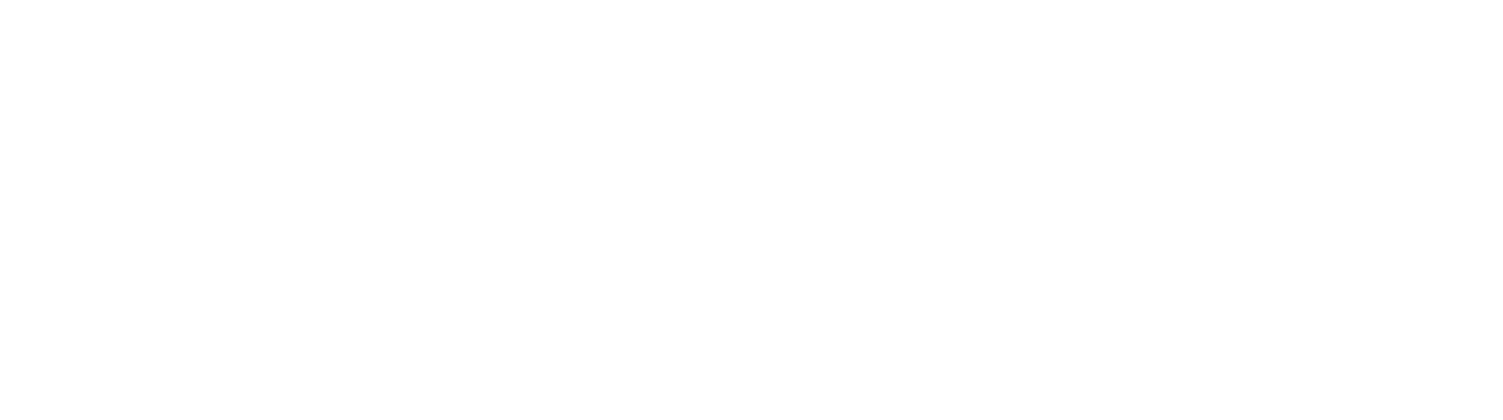 Sprint goal – Scope My Account priorities
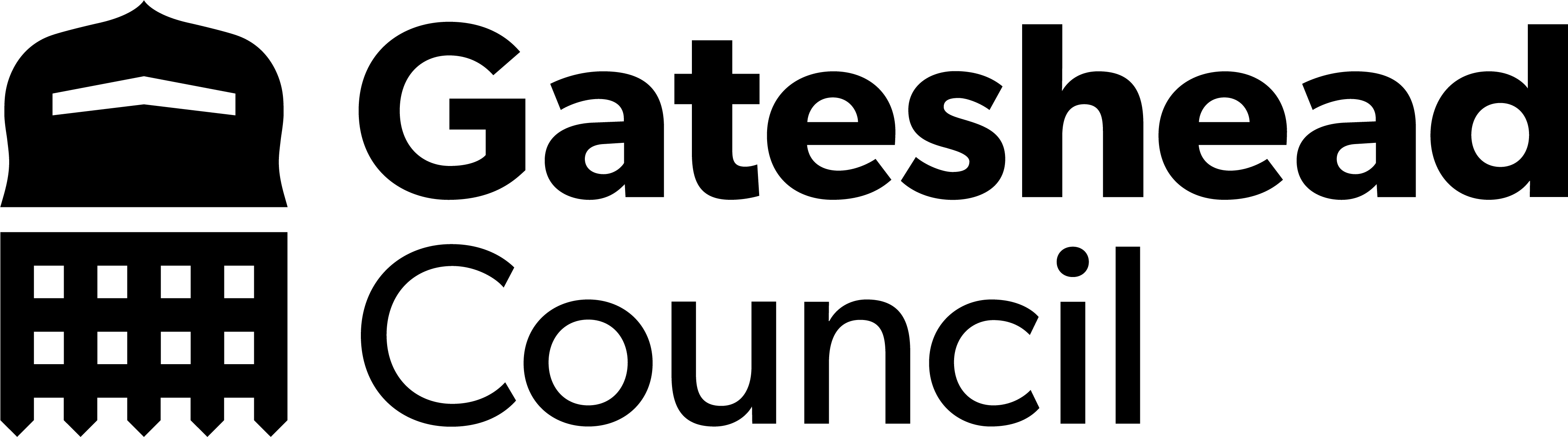 My Account – mapping registration process
Recap

Duplicate accounts identified which are causing issues for CSU and customers
Started looking at data to identify scale of problem
Next task - map out the registration process for customers via gateshead.gov.uk and CSU advisers via Customer Contact to identify anything noteworthy
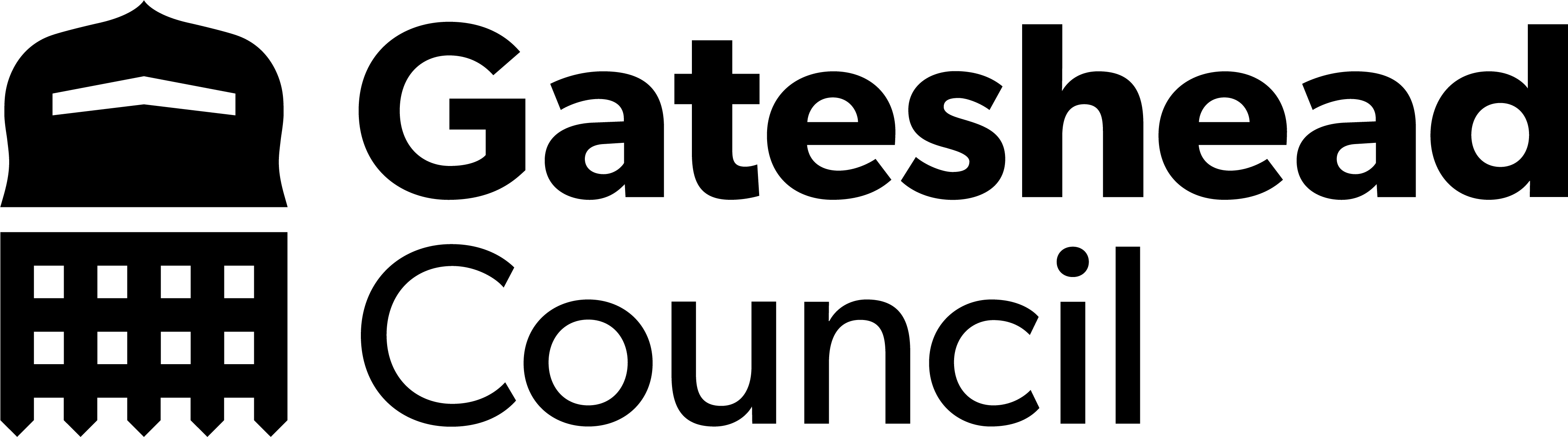 My Account – mapping registration process
What I did to inform the mapping

Tested the process from perspective of customer
Tested the process from perspective of CSU (and fell down rabbit holes in Customer Contact)
Attended meetings with CSU on search functions (both wider one and Assist search)
Got insight from Sam from her CSU shadowing

What I discovered…
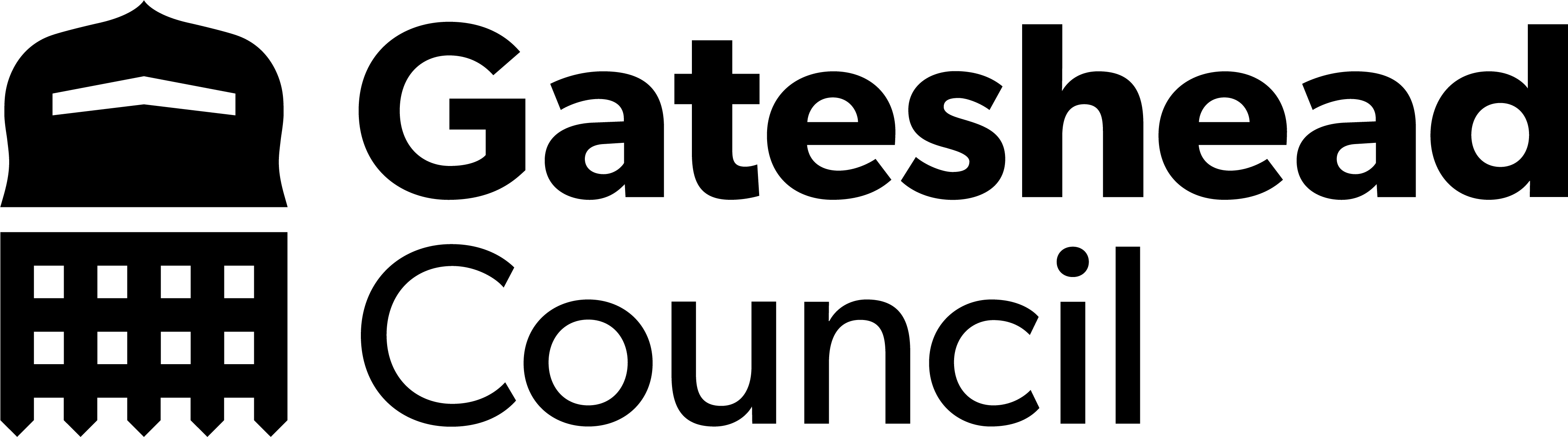 Other services
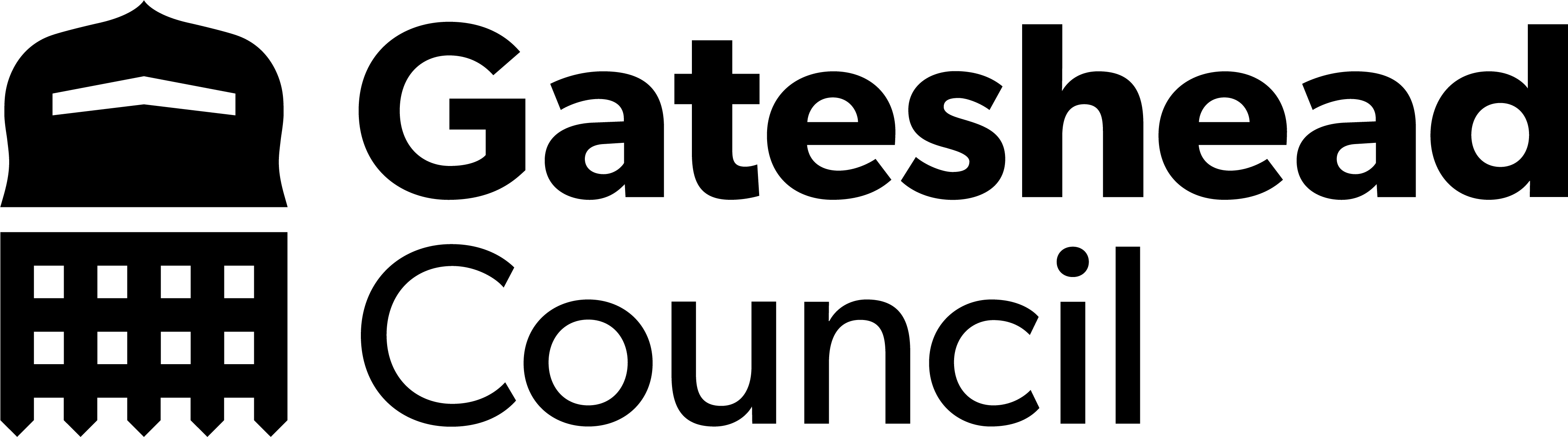 Group volunteering – case management
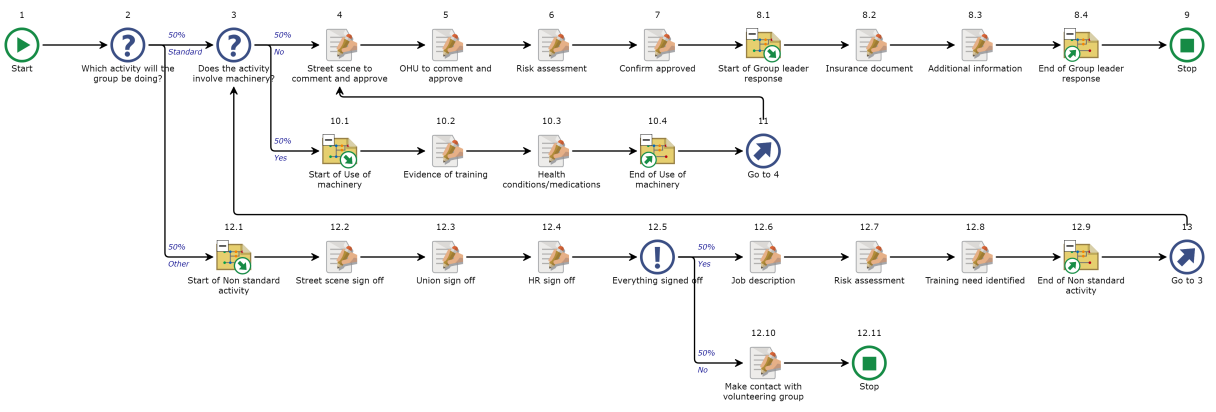 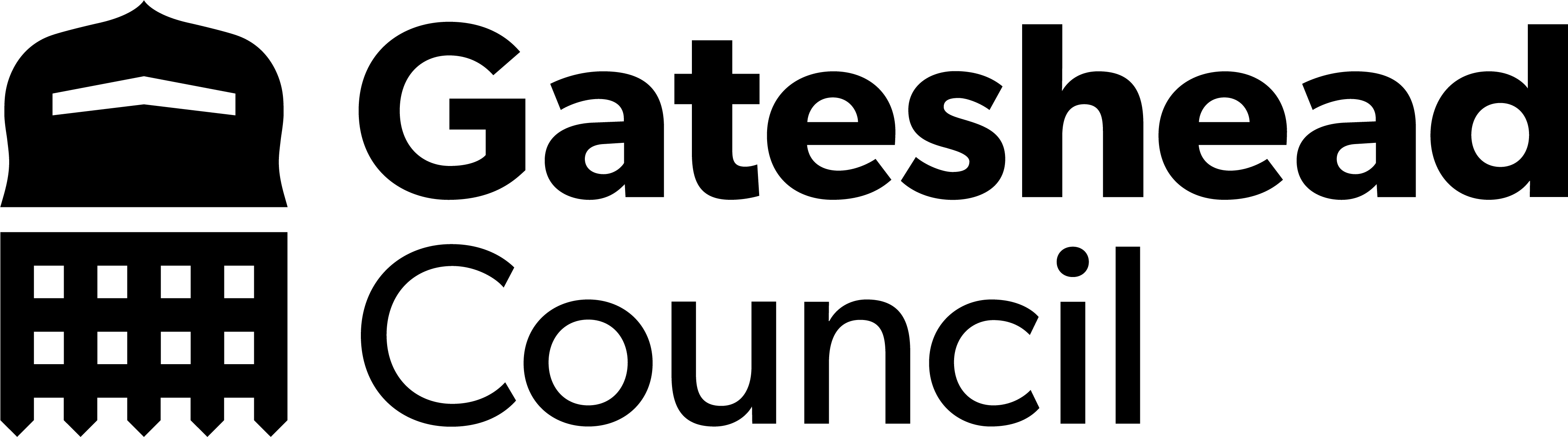 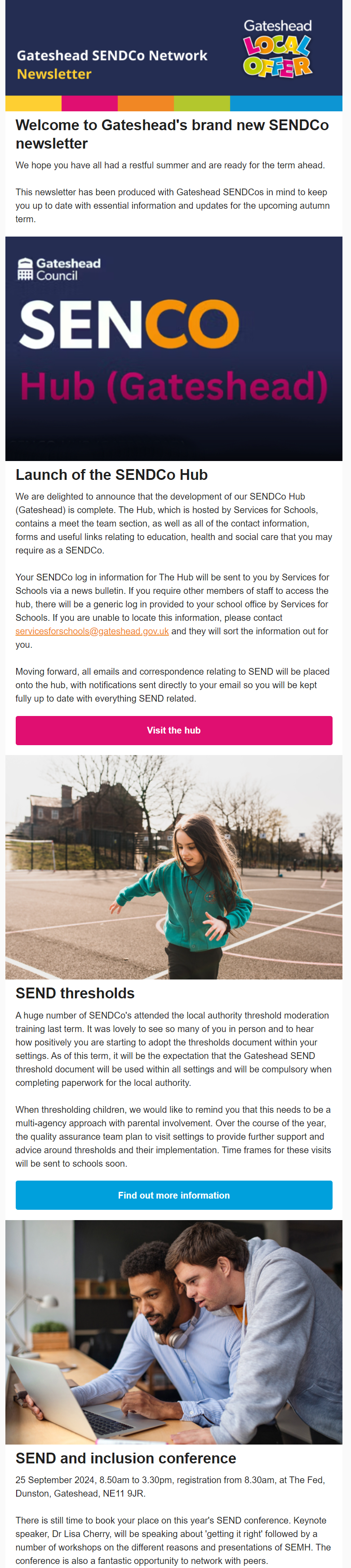 SENDCo newsletter
Creation of template for a new SENDCo newsletter 
Content added
First newsletter sent to over 100 SENDCos in the borough
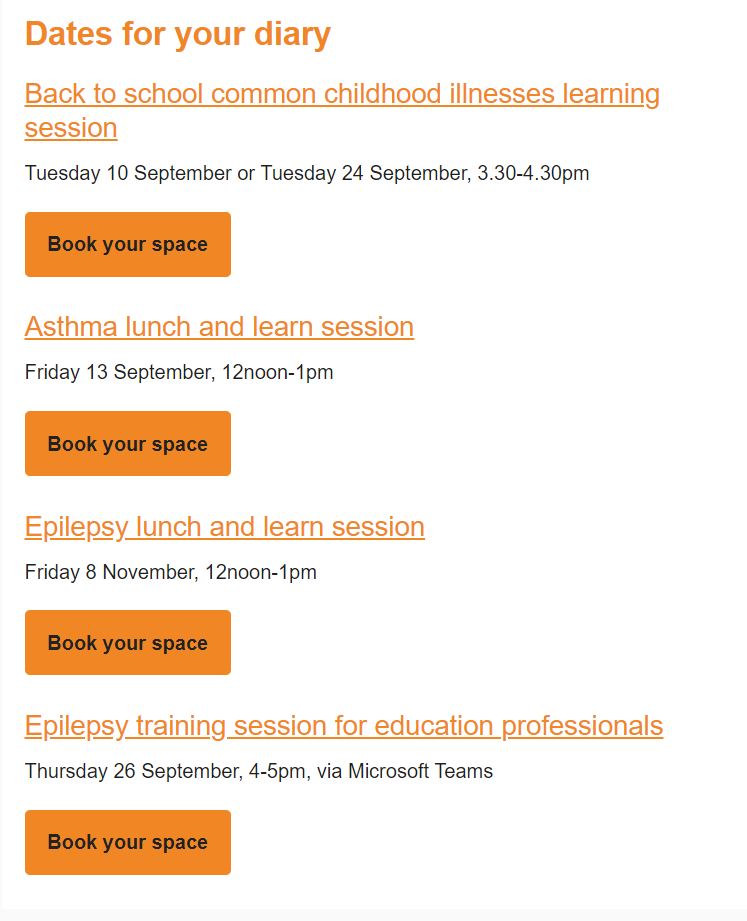 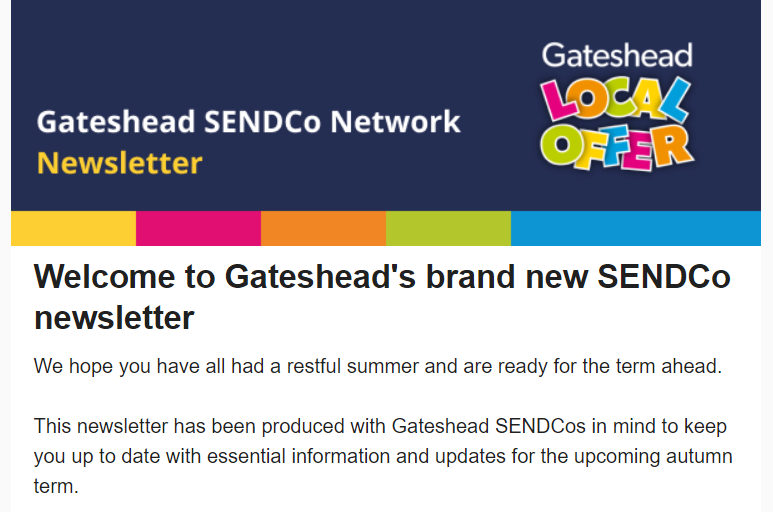 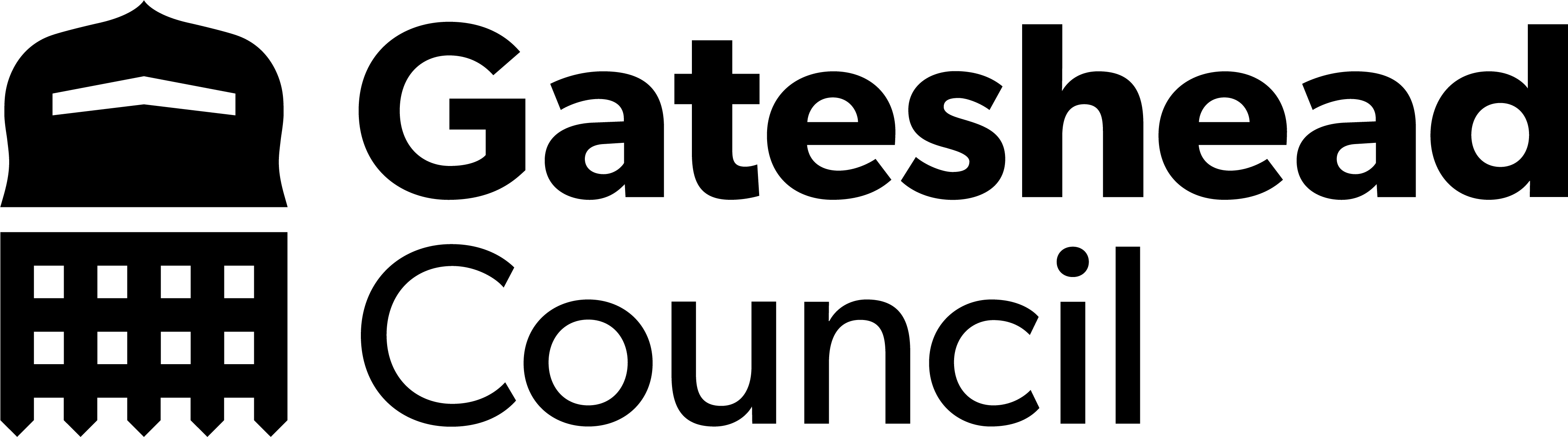 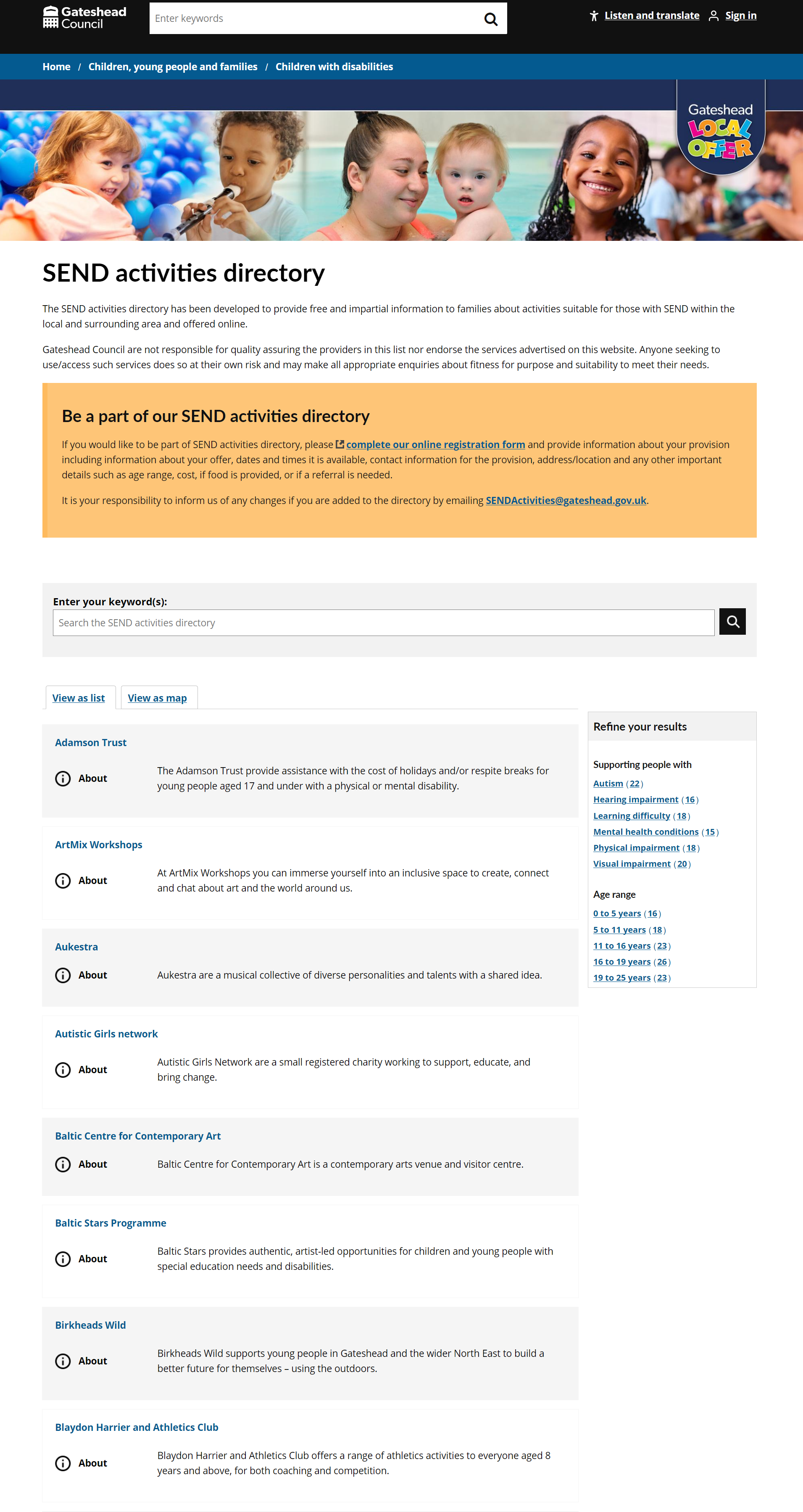 Go live
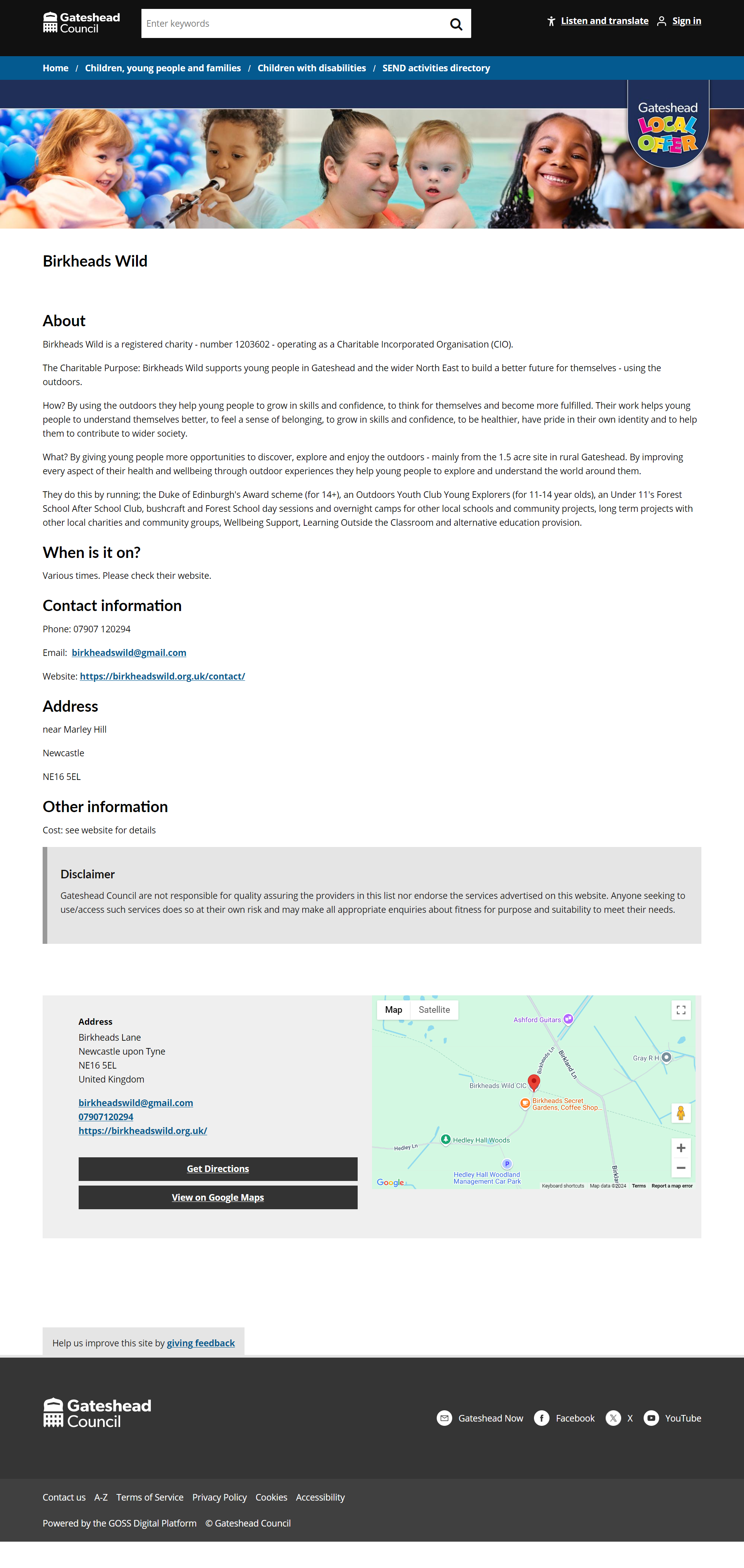 SEND activities directory
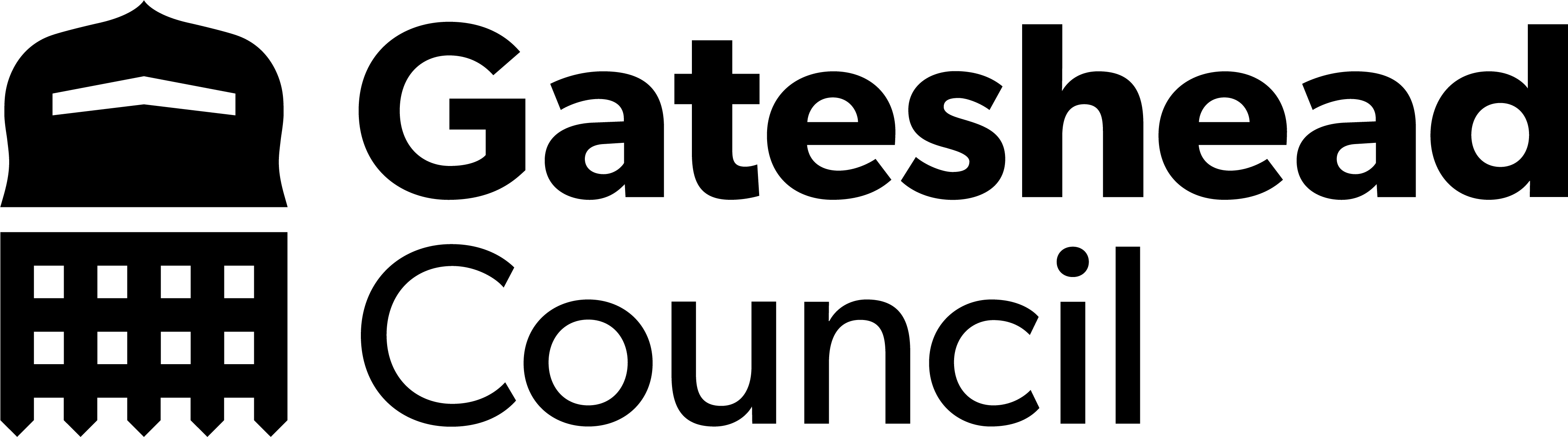 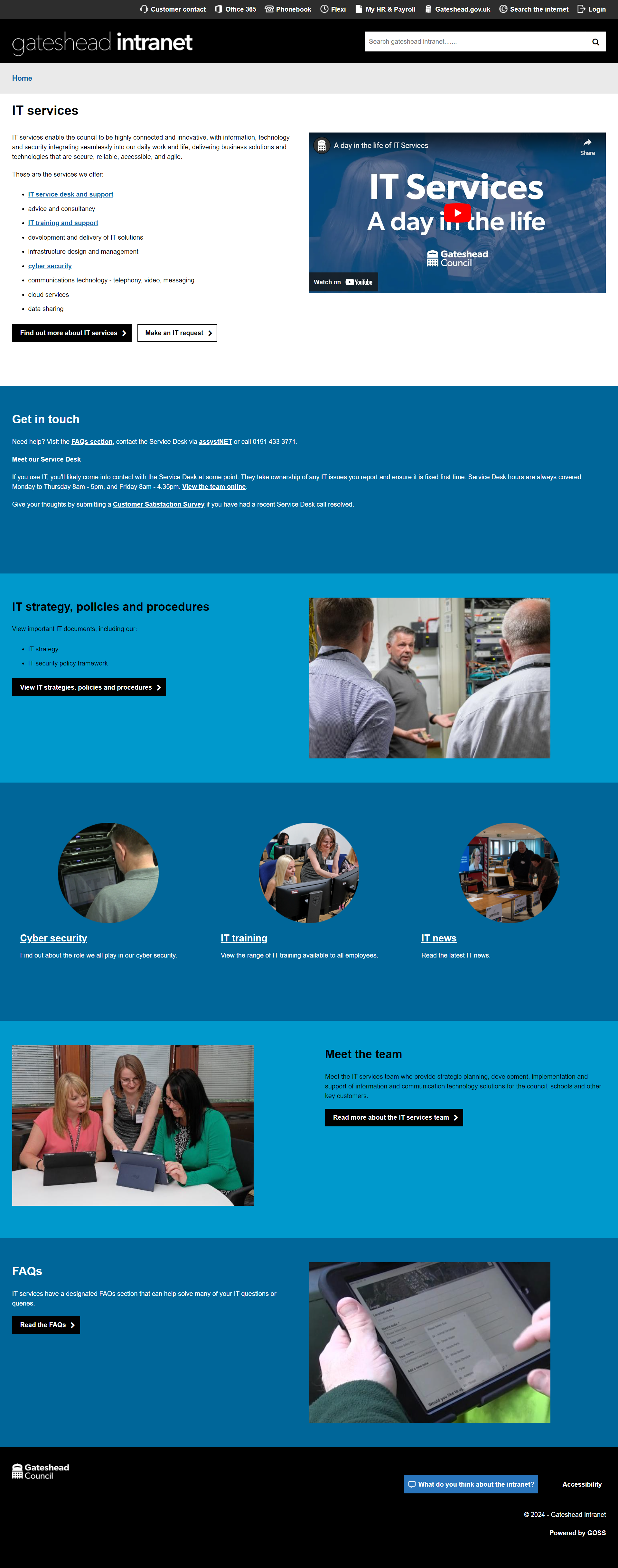 Go live
IT services intranet section
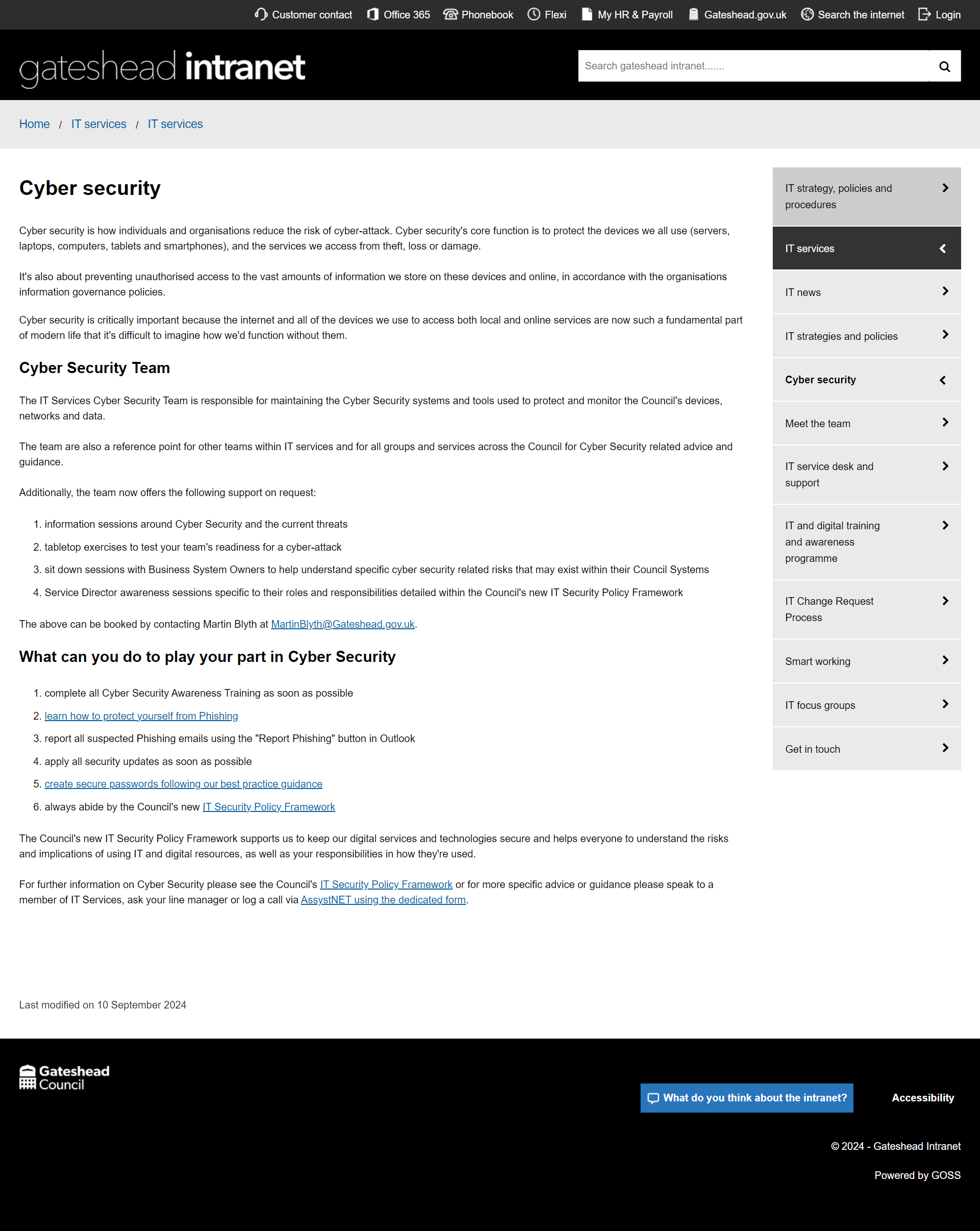 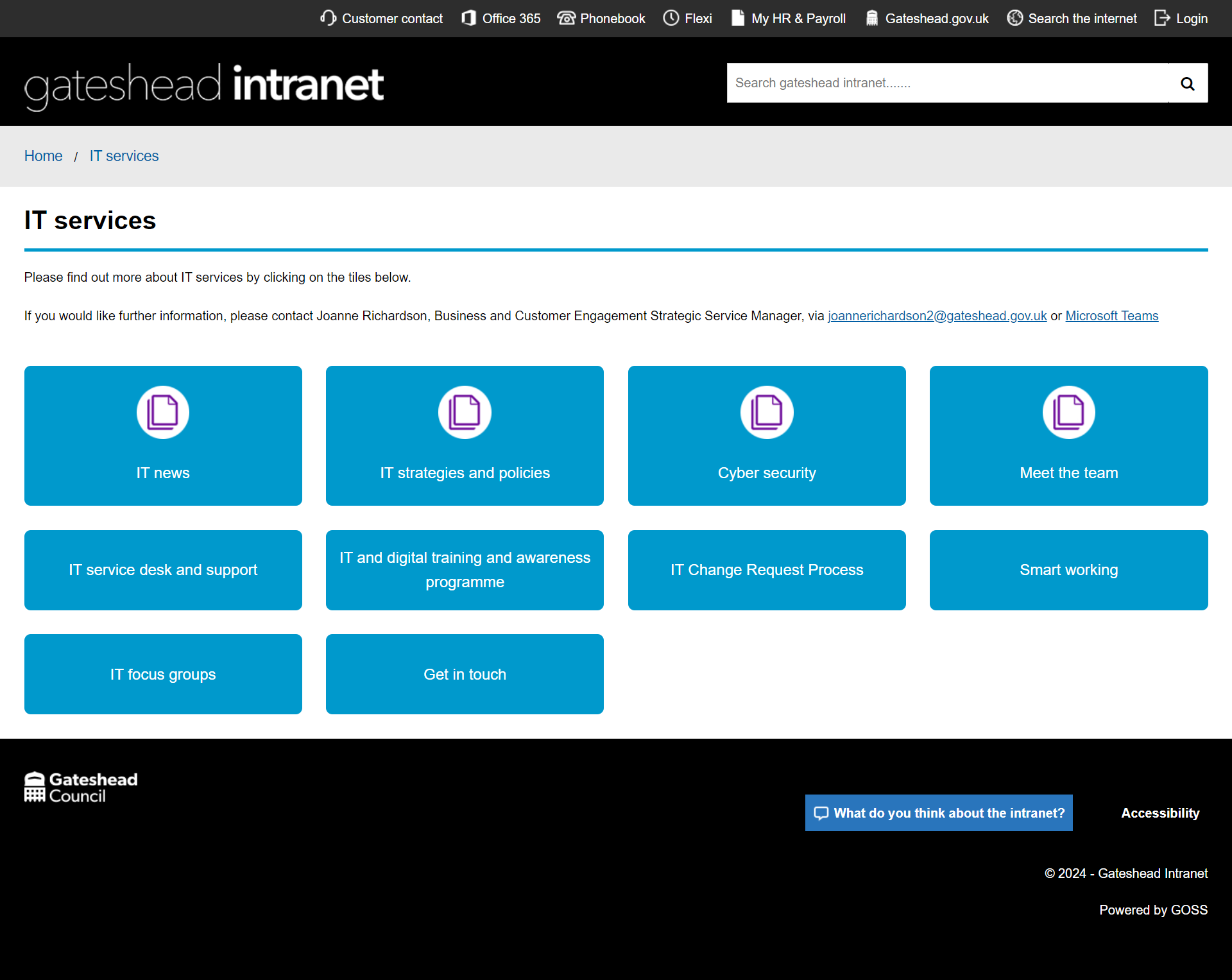 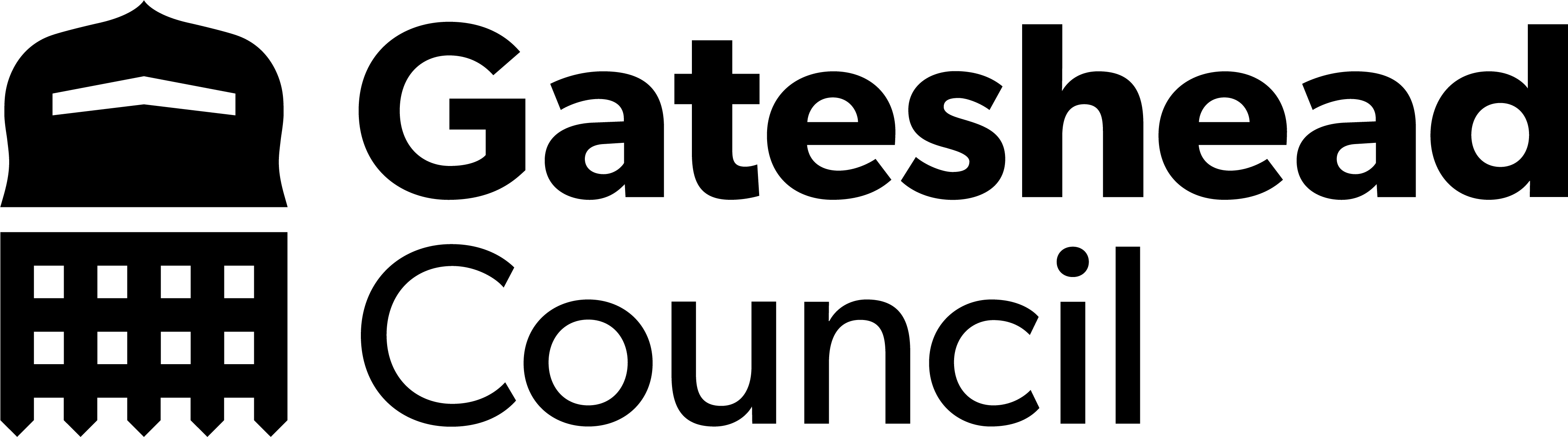 Design
Design tasks completed

Pay - remove the Help box from the Secure and Help section
SENDCo newsletter template for MailChimp
Metadata to hide images on search for SEND directory
Library waiting list - explore options
Business Gateshead – Removed Levelling UP logo
Tyne Derwent Way - Images sometimes not appearing

Design tasks in progress

Design standards - Blue badge customer journey
Create Gateshead Theme components for Figma wireframes
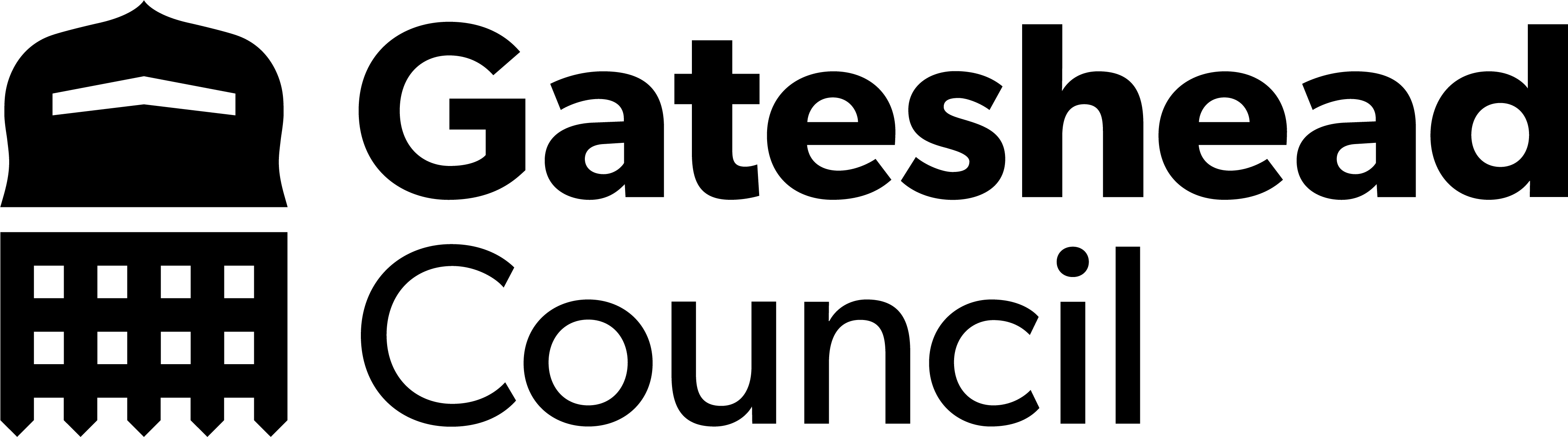 No JavaScript
Library events waiting list
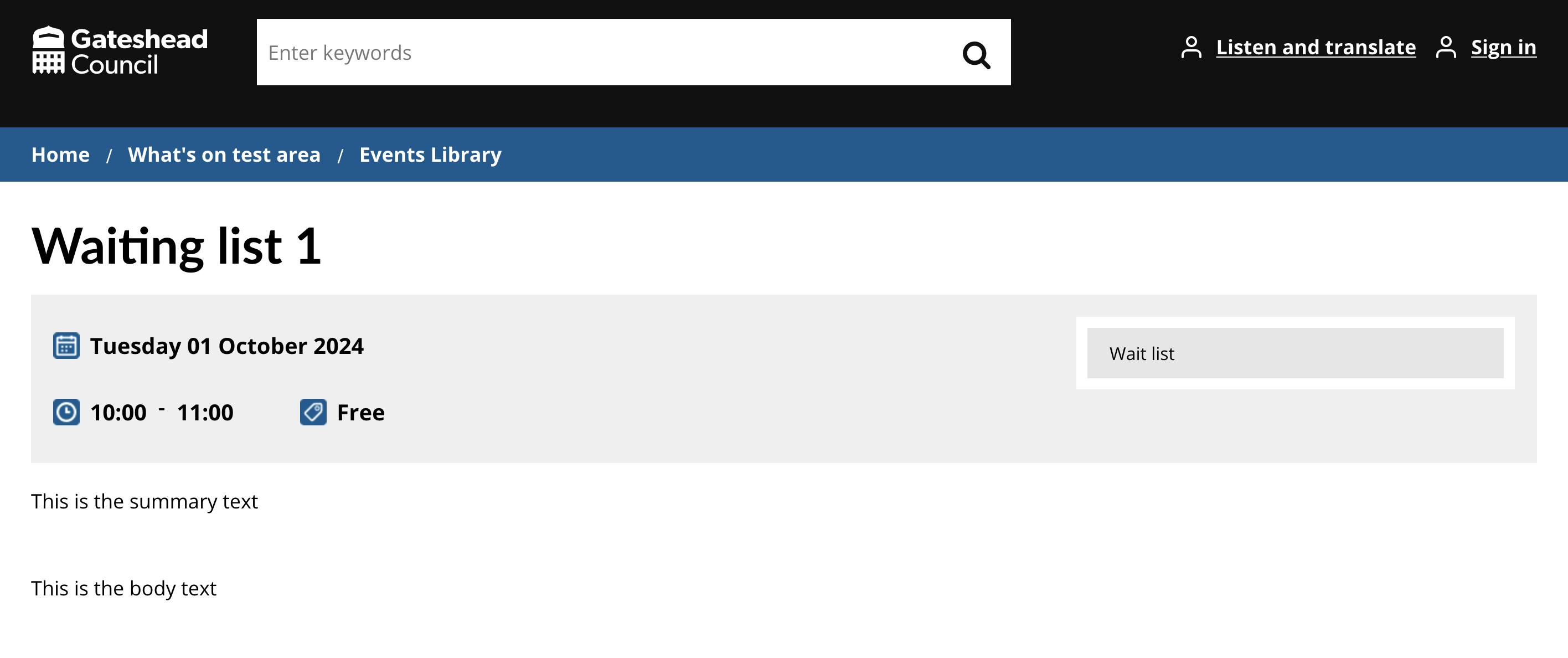 Add JavaScript to change the text "Wait list" into a clickable link to a page the user can join a waiting list for tickets.
With JavaScript
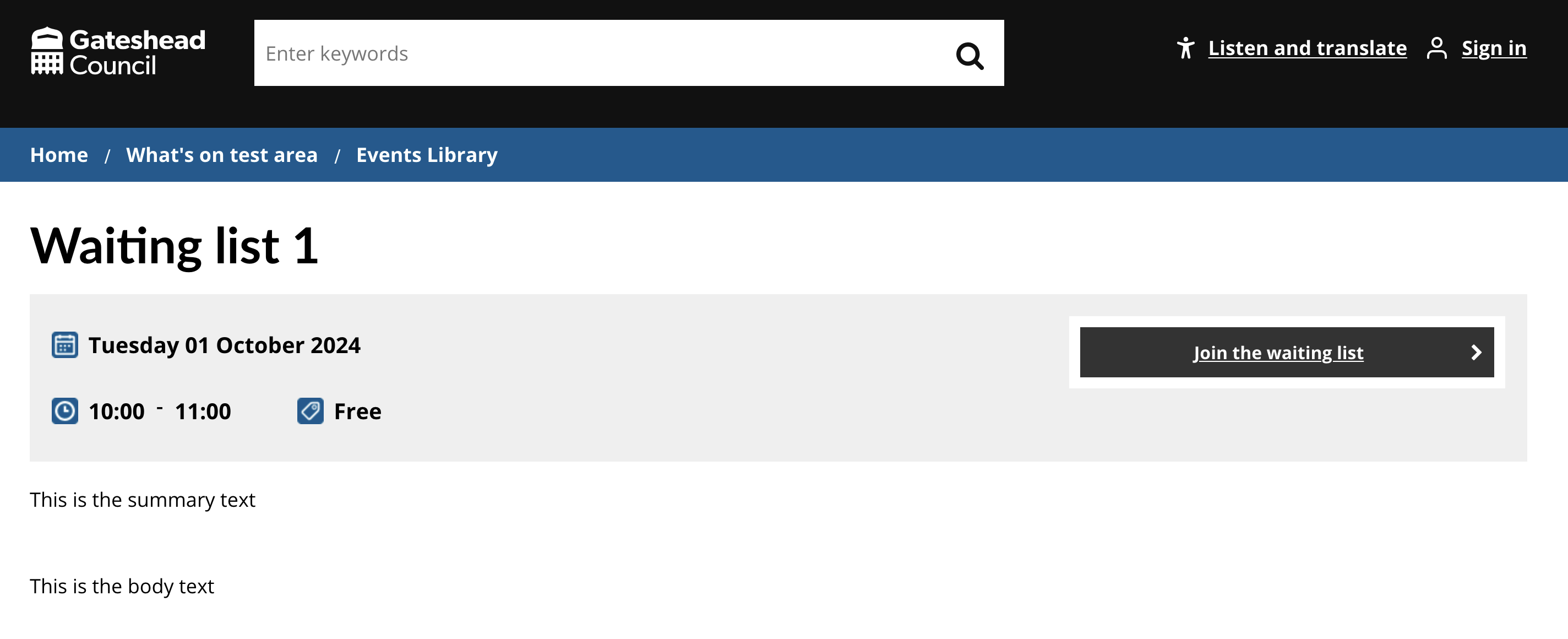 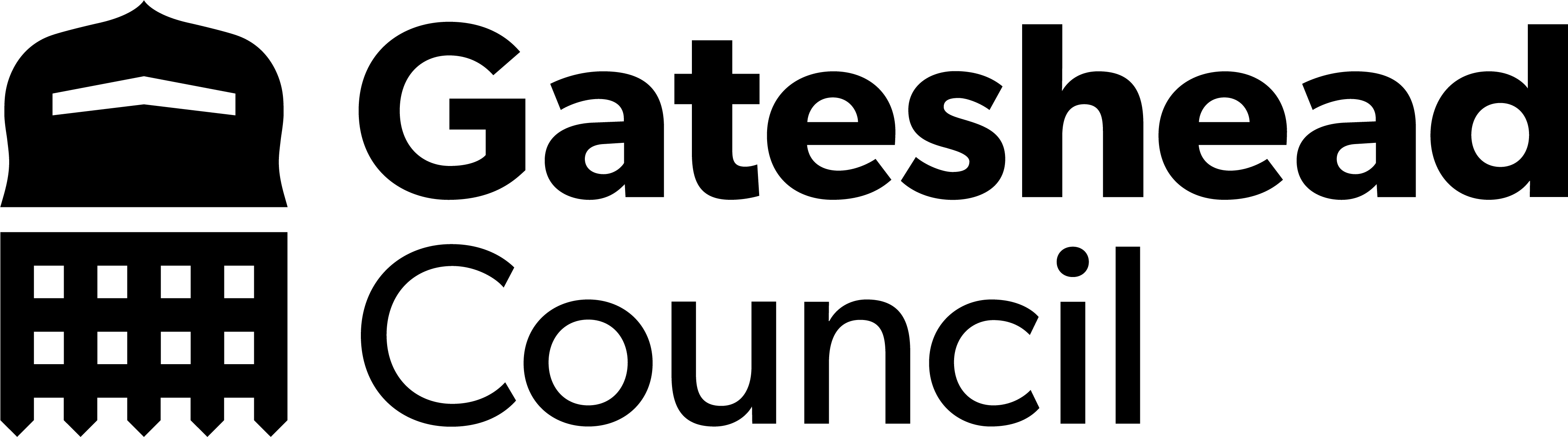 Development
Development tasks completed

Creation of new group to deal with additional bin and assisted bin requests
Addition of ward to the case tile to assist case managers
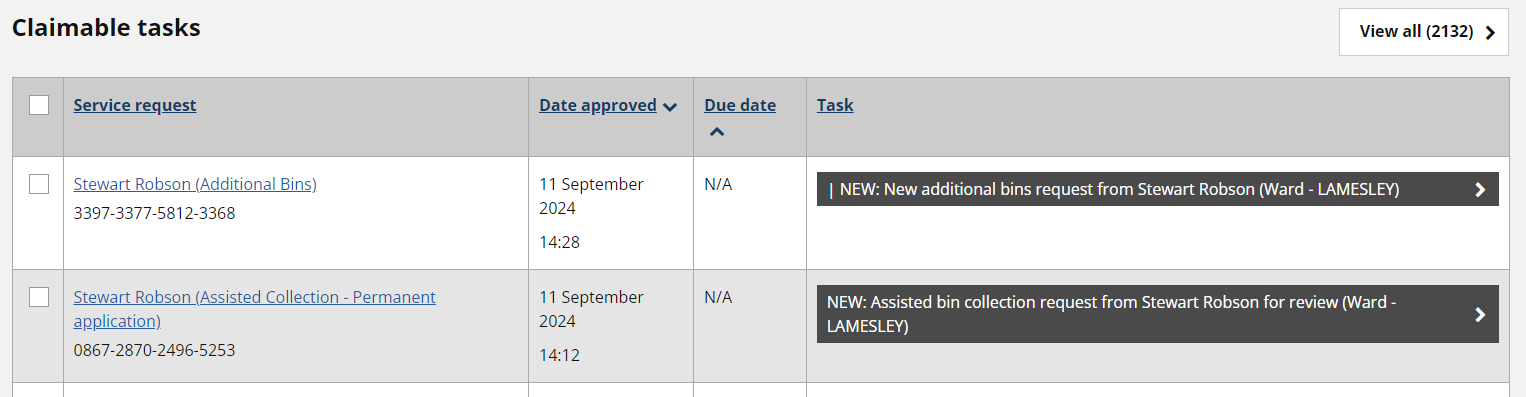 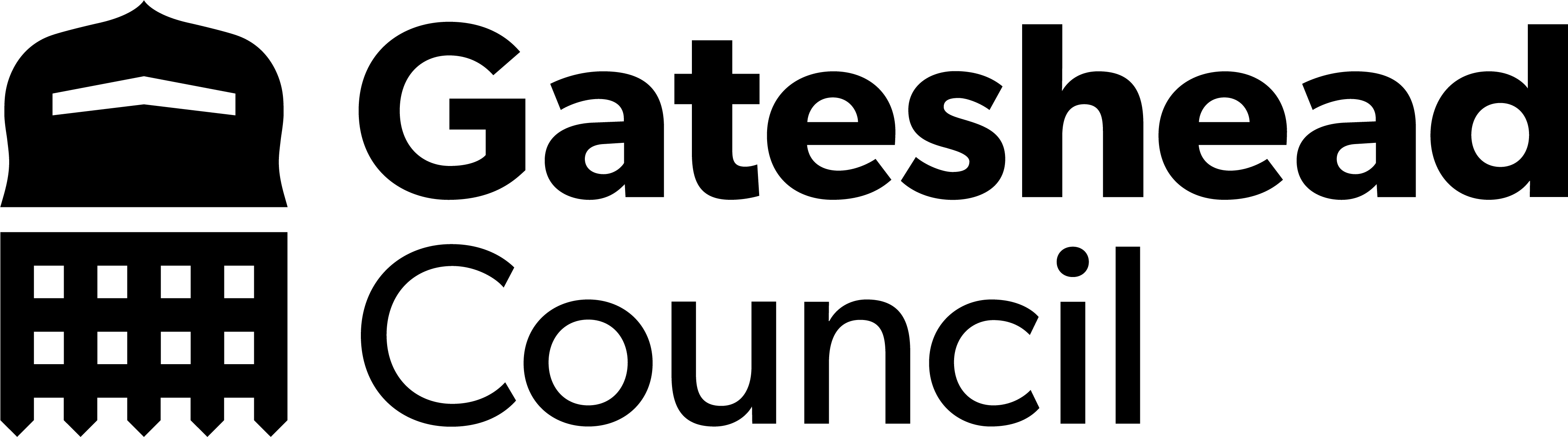 Development
Development tasks completed

Removal of Registrars close case email when all tasks are completed
Forward case details by email task created for Waste Escalations
Update to Schools PN form to send the correct details to Capita
Correction of missing address link

Update to the Digital Service Request process to capture more user information
Digital service request - Gateshead Intranet (gosshosted.com)
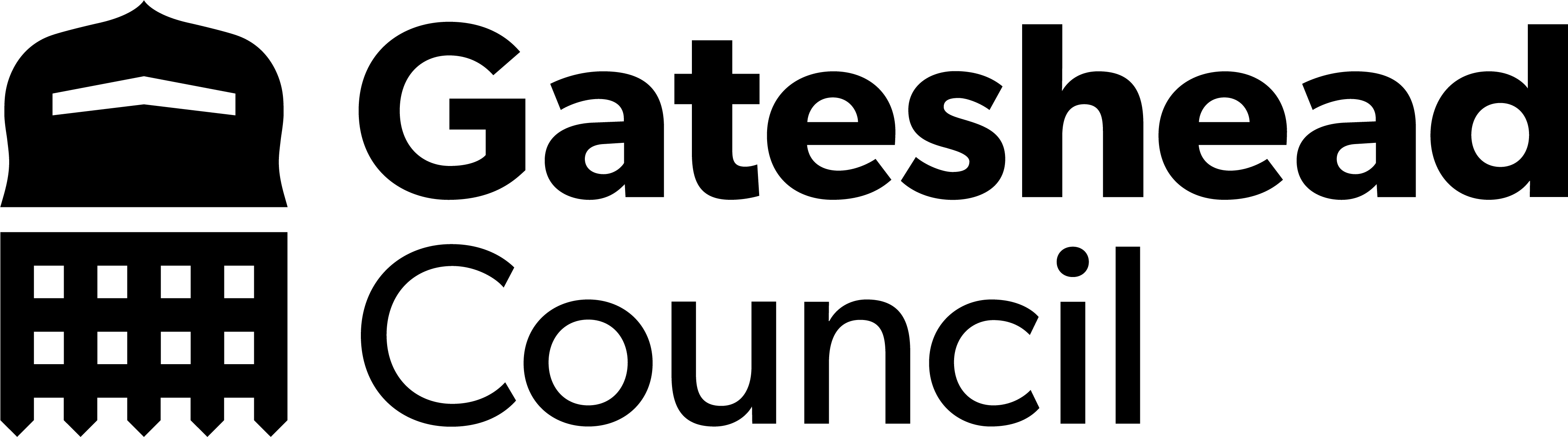 Development
Development tasks completed

Update of the feedback form to show different text when a libraries even has been booked.
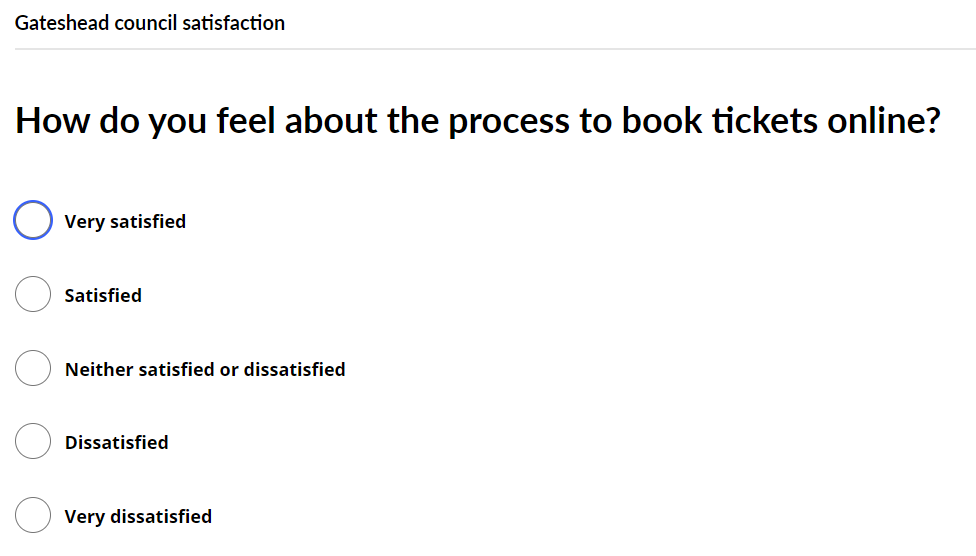 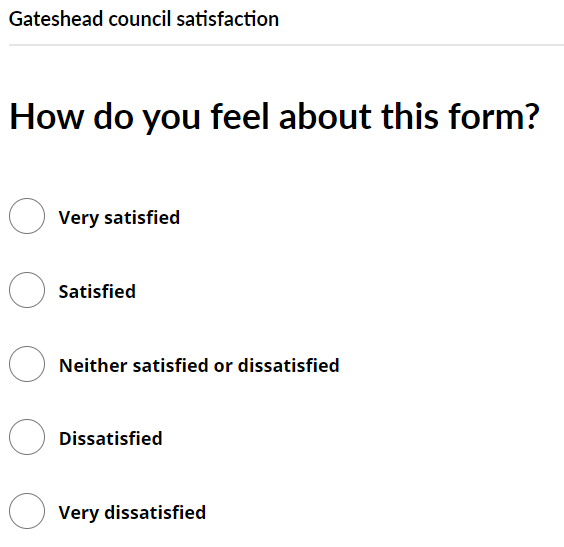 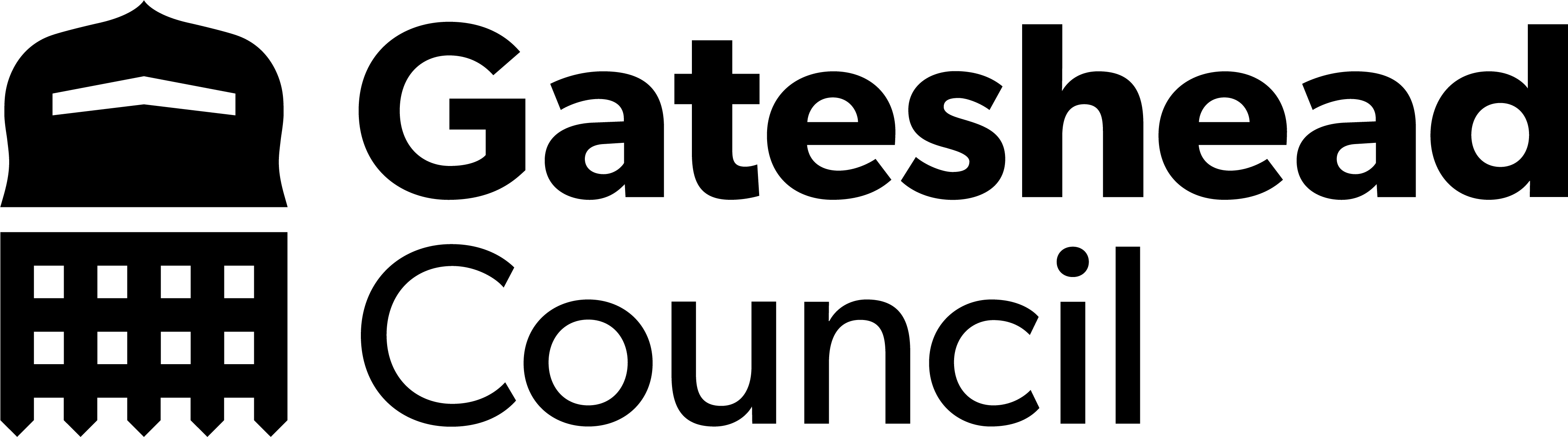 What’s next?
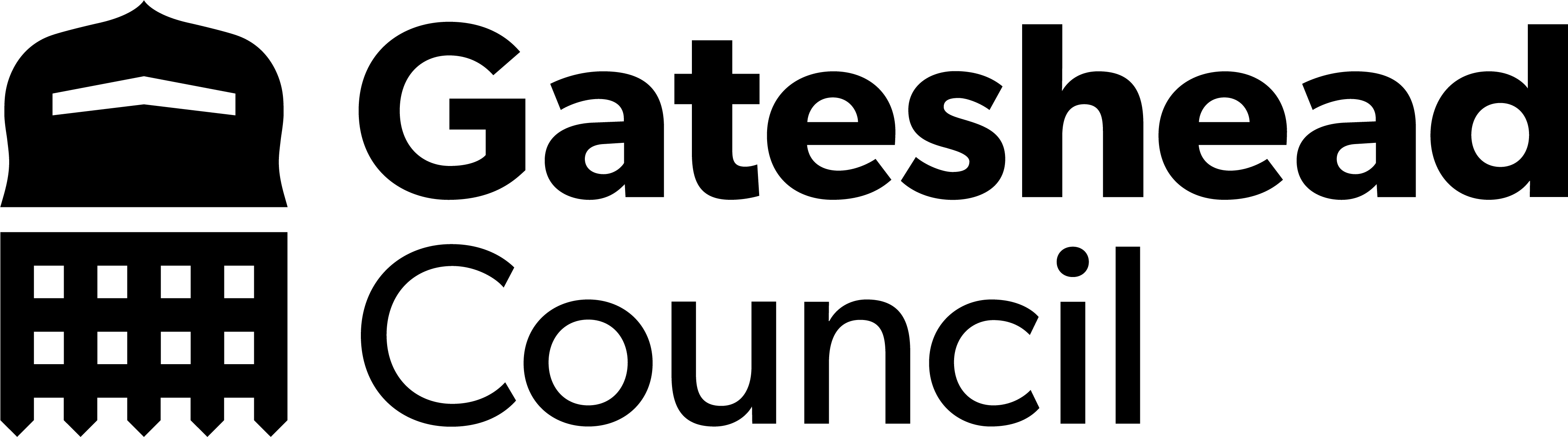 Sprint 50
My Account research consolidation
Prepare Direct Payment user research
Discuss options of care cost contributions with service
Add features to Taxi testing process
Overpayment arrangement
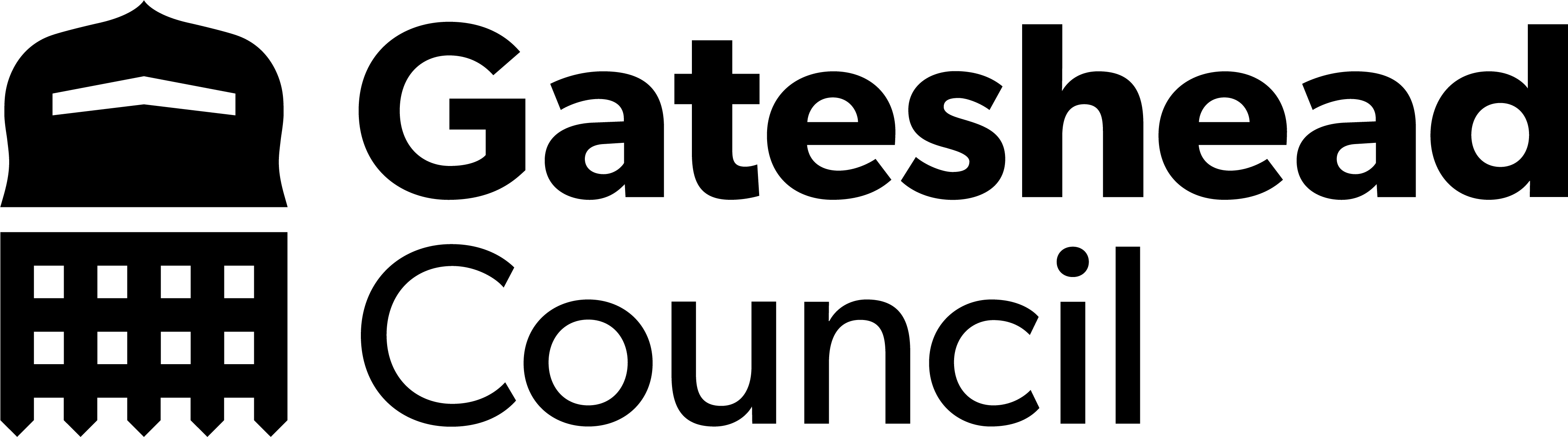 Deployments
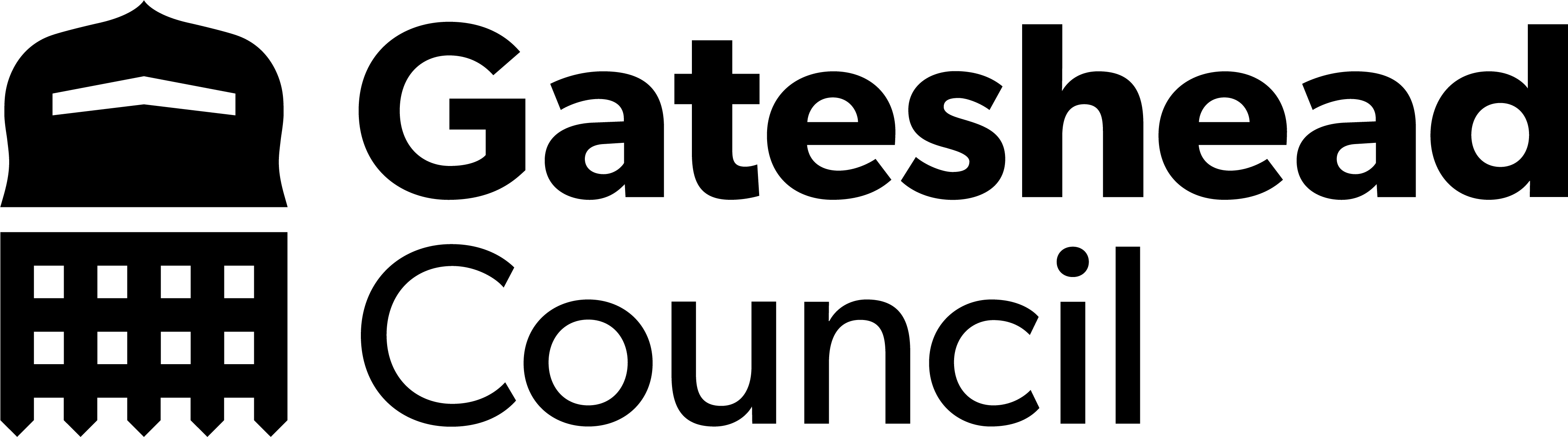 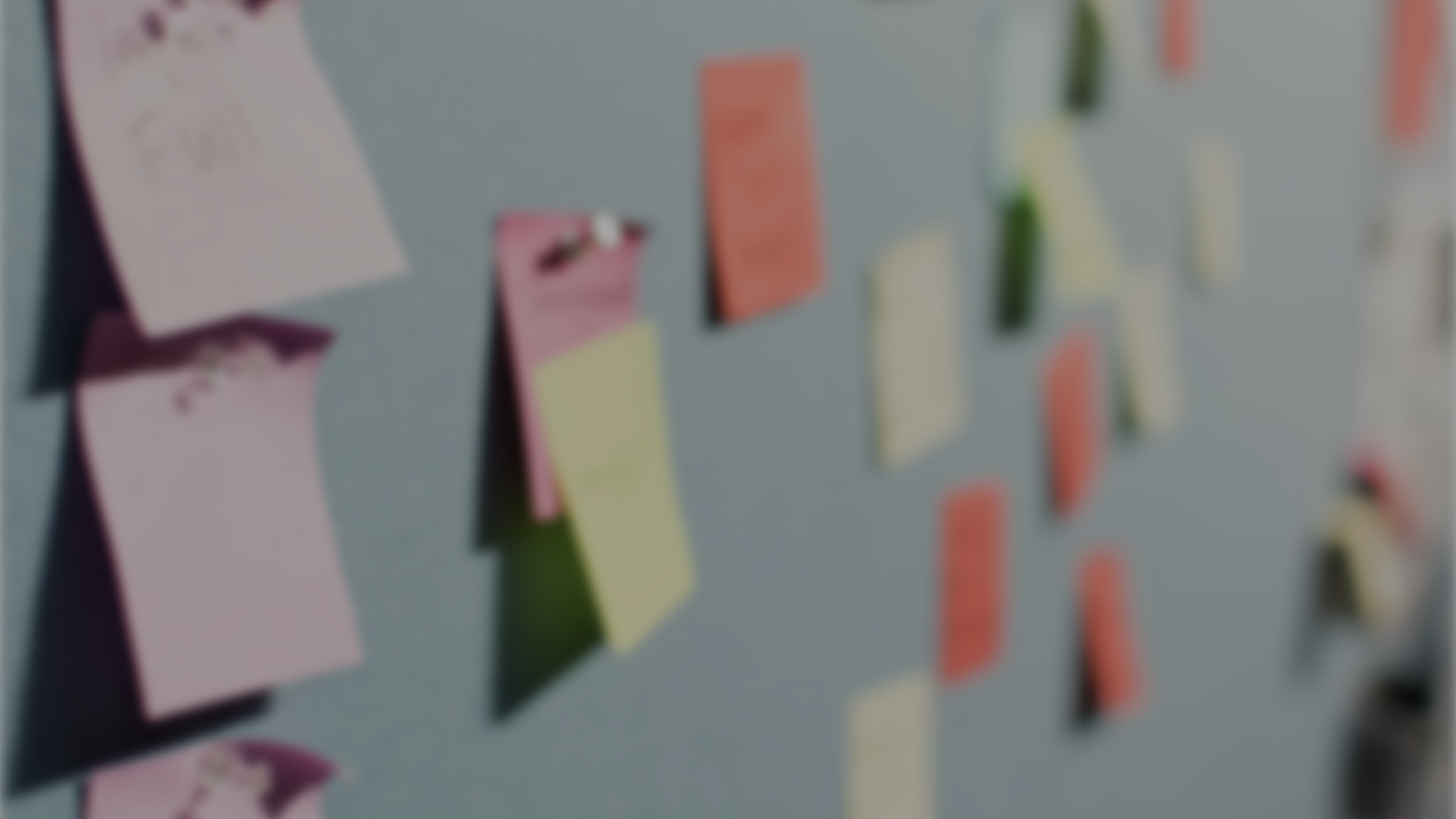 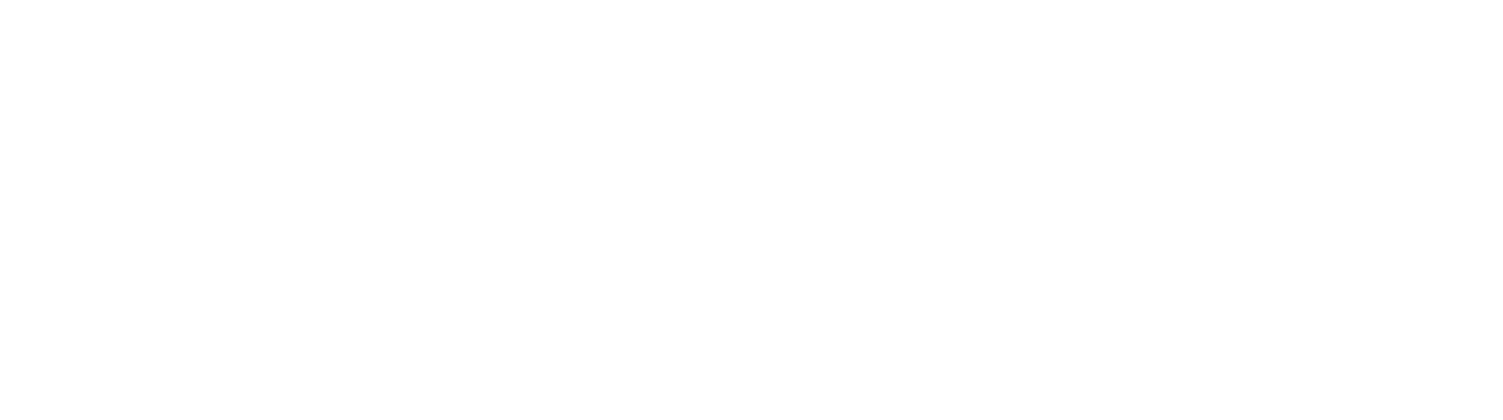